Dilaceration and Dens in Dente
Prianka Roy
DEN 1218
Dilaceration is a developmental disturbance in shape of teeth. Trauma, altered tooth germ position and delayed tooth eruption have been hypothesized as possible causes of tooth root Dilaceration.
Panoramic radiograph showing a Dilacerated mandibular second premolar with advanced bone loss on mesial aspect.
On this radiograph, diagram A is maxillary lateral incisor and  diagram B  is mandibular 3rd molar . Both has dilacerated roots .
On this picture there are some extracted Dilacerated teeth.
Periapical radiographs of the Dilaceration tips in its position in the arch Endodontics treatment.
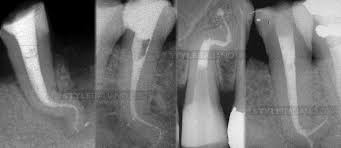 Dens in Dente also known as Dens invaginatus, is a rare dental anomaly. This anomaly occurs when the enamel folds into the dentin during tooth development.
The picture is maxillary lateral incisor showing Dens in Dente .
Bilateral radicular Dens in Dente in mandibular premolars.
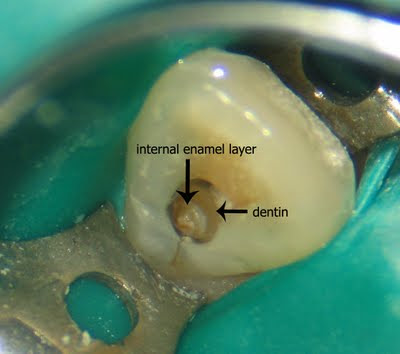 This is a extracted picture showing Dens in Dente.
This picture is for follow up of Dens invaginatus with retrograde endodontic treatment .
Dens in Dente: A minimally invasive non surgical approach .
Five root canal in peg lateral incisor with Dens invaginatus
REFERENCE
http://directionsindentistry.net/dental-gallery-for-dentists/dens-in-dente-lateral-incisor-tooth/?fbclid=IwAR0d-LYN5DqmAhnwfJY3XrS3lvlGYP_XezZ9nmwpFC0NfL4c1fRKzNzemxM.
http://www.endodontologyonweb.org/fulltext.asp.
https://www.researchgate.net/figure/The-abnormal-shape-of-the-mandibular-teeth-presenting-dens-in-dente-can-be-seen-in-this_fig2_23959999?fbclid=IwAR3eA9niwZCciSWqsF69ntbOYy9L8ZcSC8V6yNYcQaqMTdMvhI5sTtSz76k.
https://www.researchgate.net/?fbclid=IwAR3ne6LTVjIPHYsUnv0Jm4z0AlJkYkrfqQbl_rF4a_Qlr1tpJDWqhINzI4U
http://www.joomr.org/fulltext.asp.